Conducting Virtual Interviews
HRA, Enterprise Talent Management Services
May 7, 2020
AGENDA
Best Practices
Shared Experiences
 Kristen Matekenya |  DOAS
 Deana Brown | GDOT
https://youtu.be/UhjGQQpxFUc
2
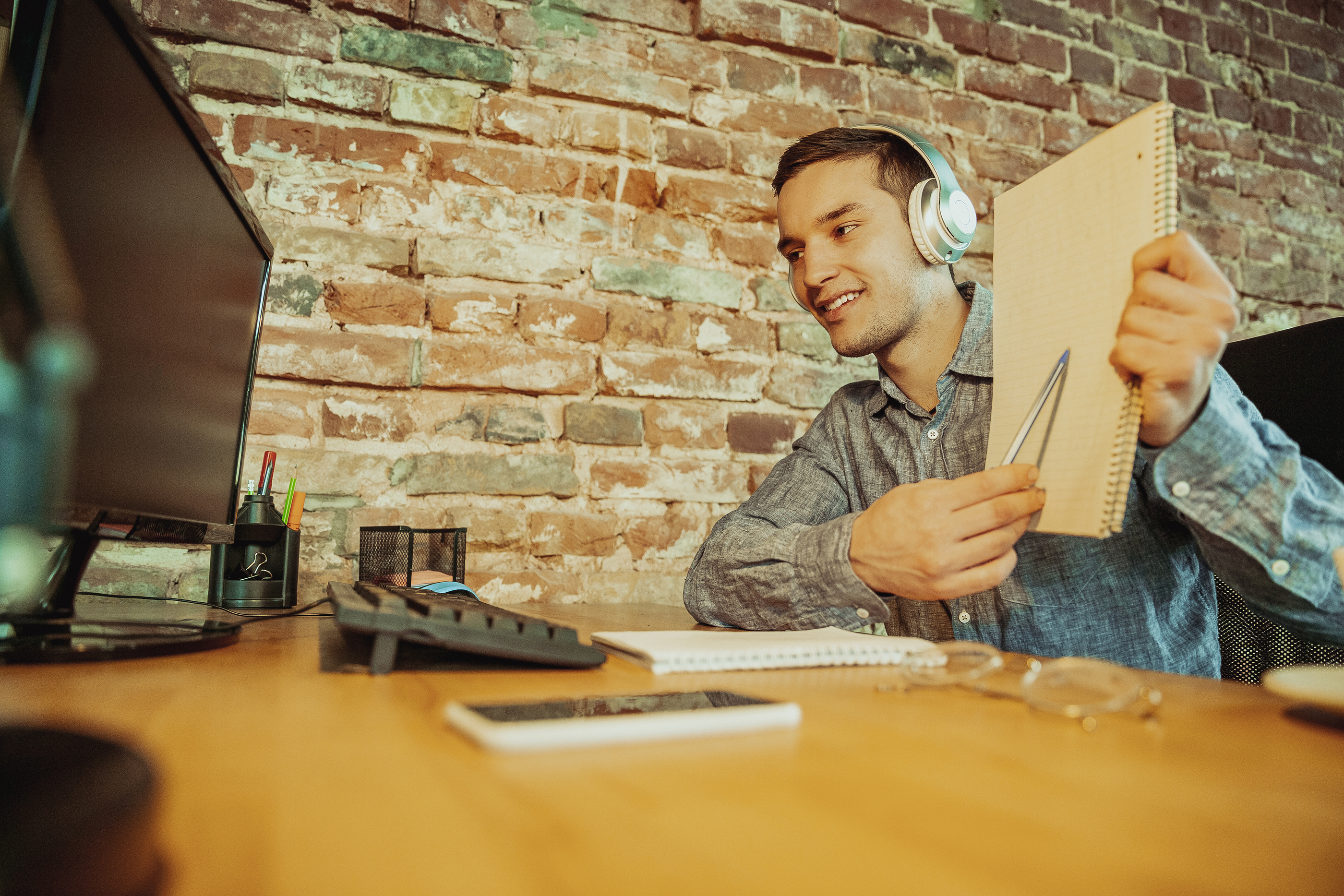 BEST PRACTICE #1
Give the interviewee time to prepare

Although virtual is often associated with instant, give interviewee time to prepare

Is a virtual interview appropriate?

Is the Interviewee familiar with the platform to be used?
3
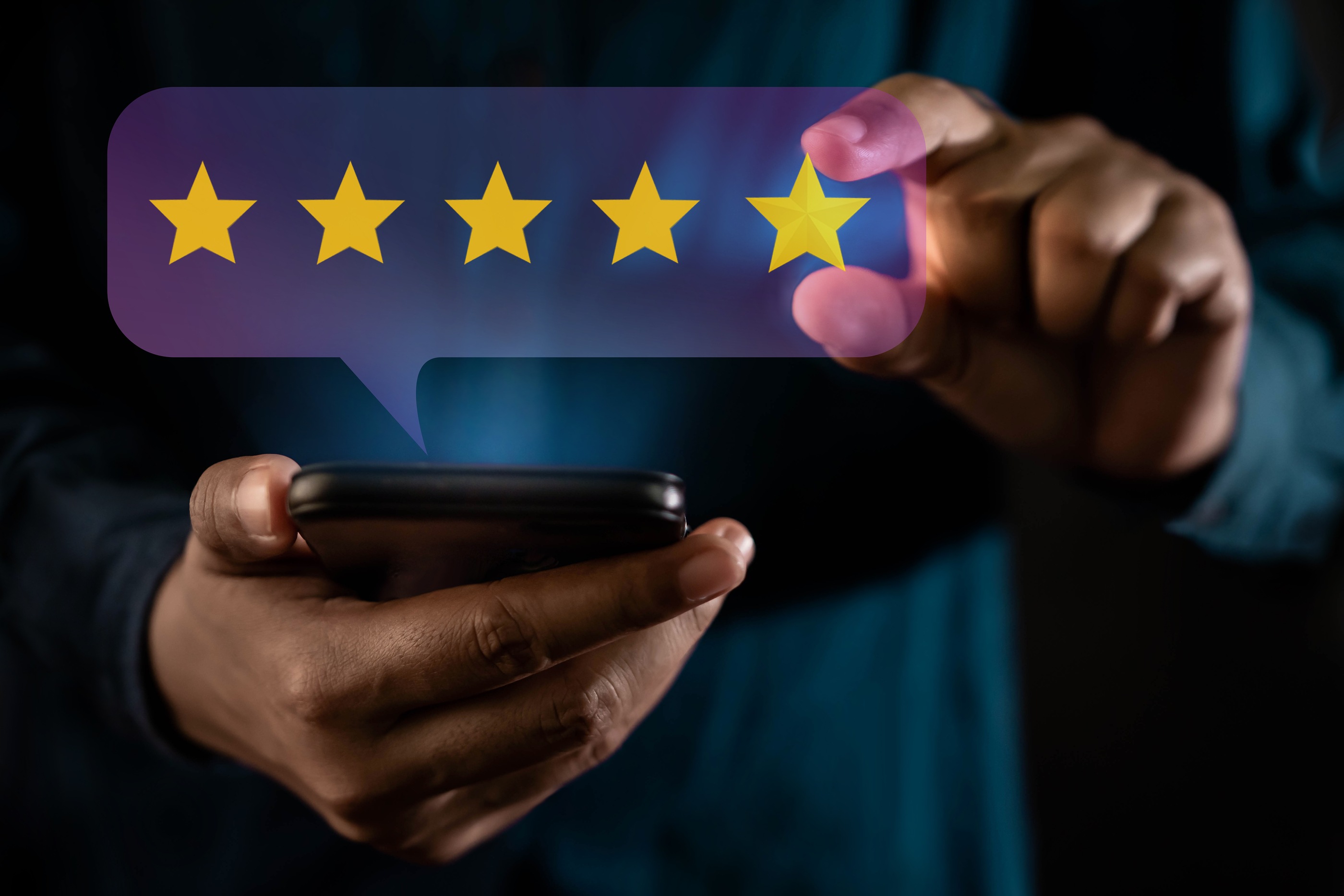 BEST PRACTICE #2
Develop questions and a standardized rating system

Questions should be relevant to the job being done

Same questions for all 

Rating system standard and familiar to all interviewers
4
BEST PRACTICE #3
Choose a quiet and distraction-free location to conduct your interviews

Business like
Quiet and distraction free
Ensure privacy for candidate
Be more flexible with candidates. Not everyone has access to a separate business environment.
5
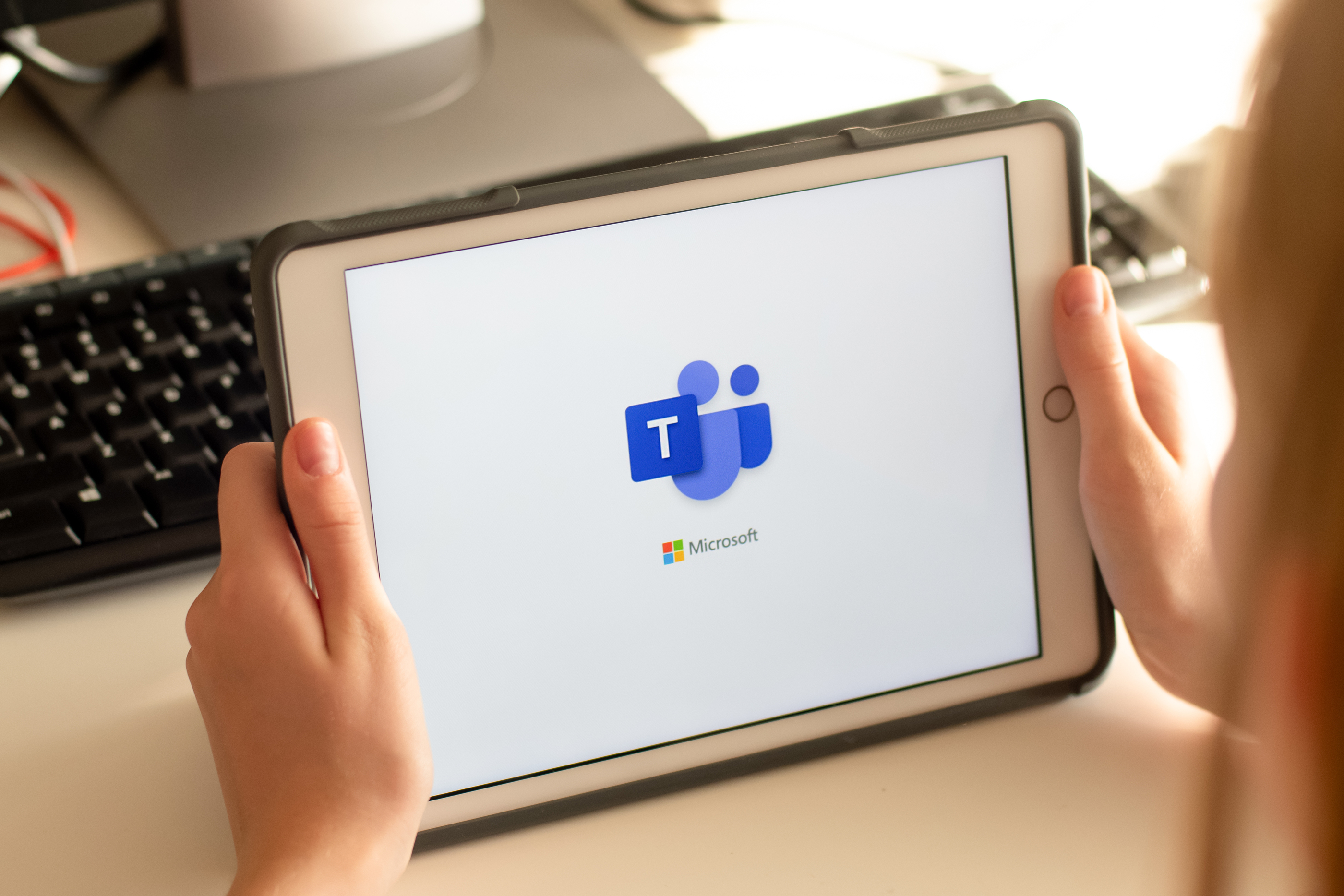 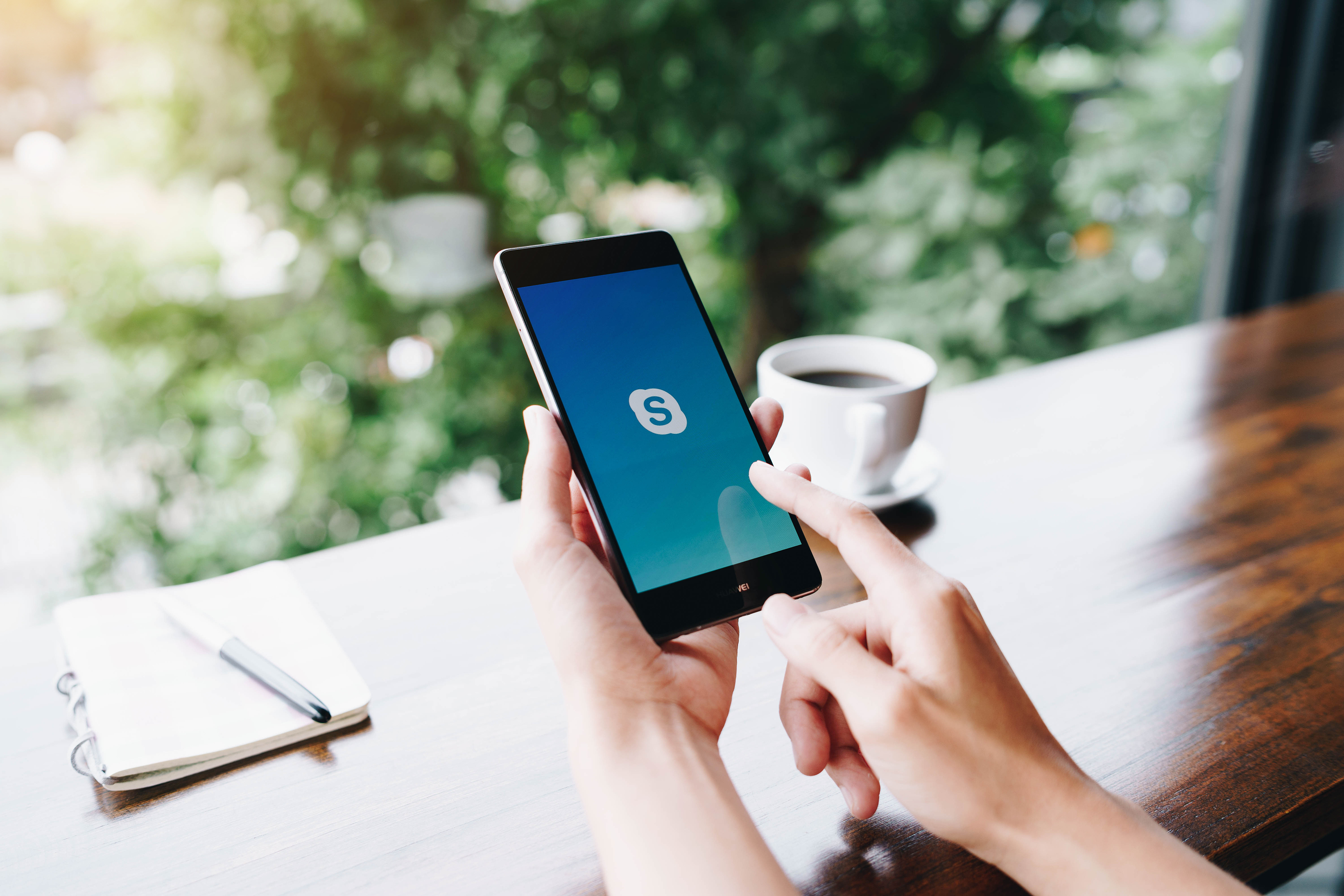 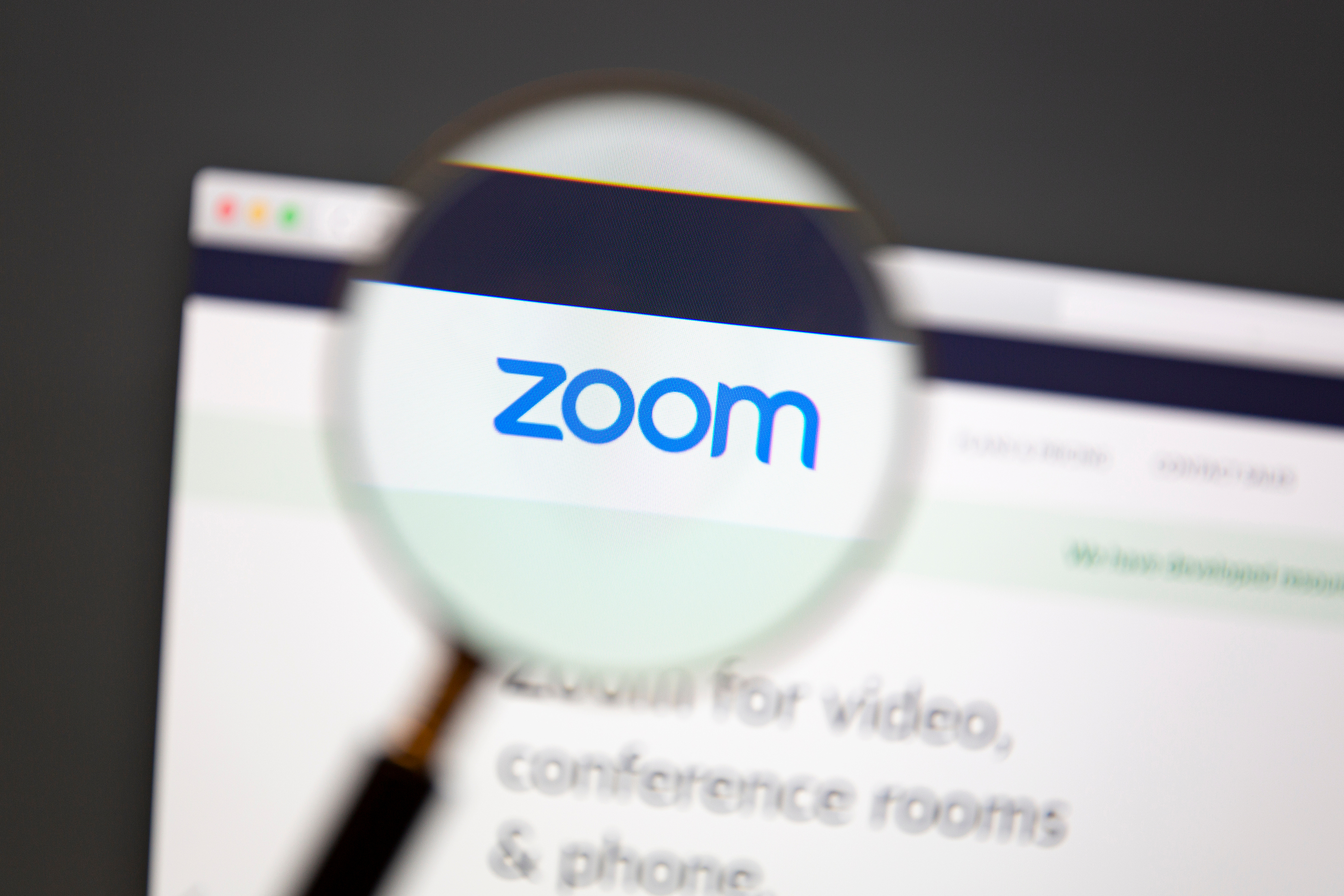 BEST PRACTICE #4
Identify the technology to be used and test your connection

Most are new to this format
Ensure the candidate is familiar 
Start early to detect any problems before the start time
6
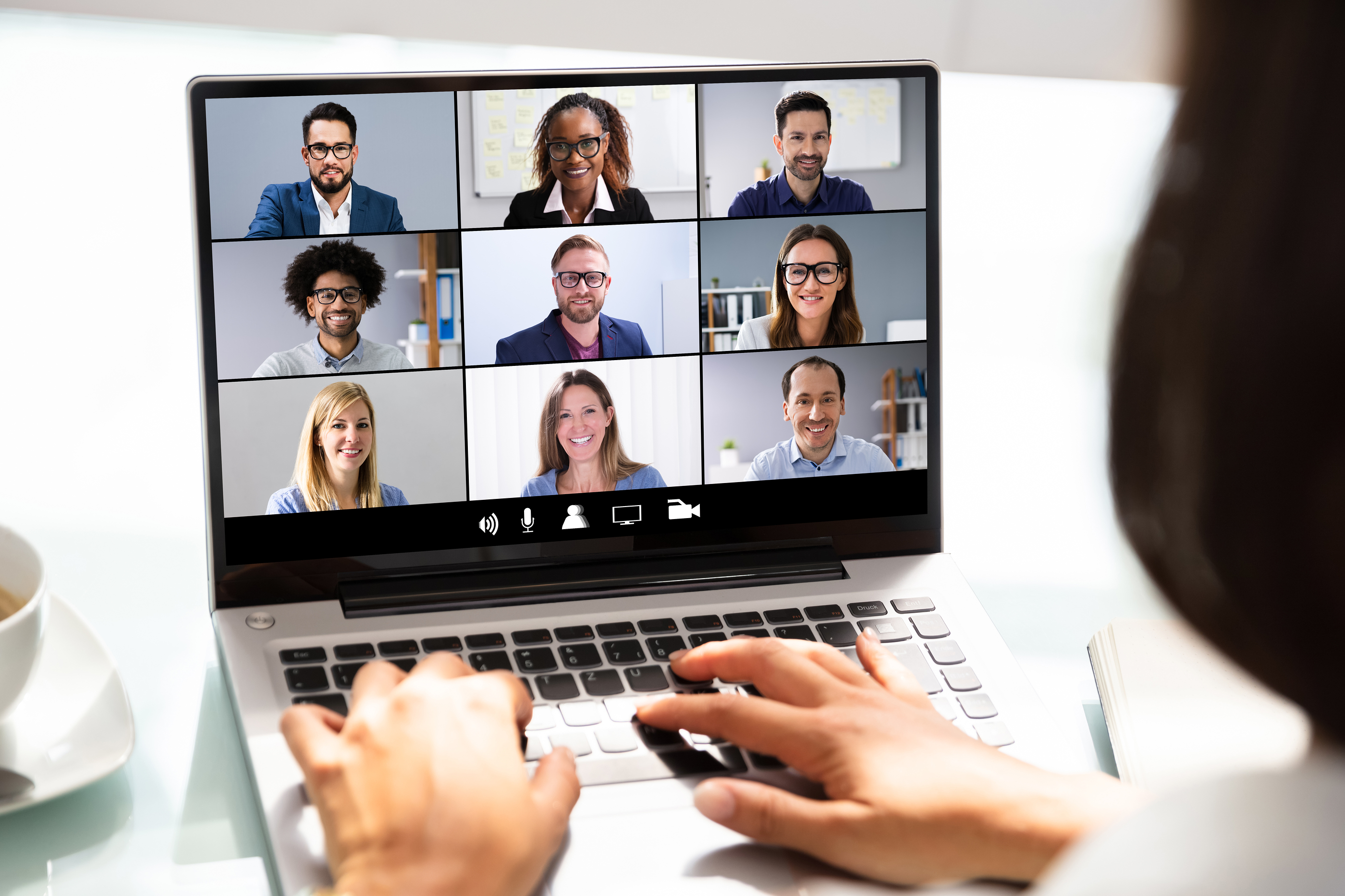 BEST PRACTICE #5
Dress Professionally

Know what your agency policy requires
Ensure all members of panel are aware of dress protocol
Advise candidate of expectations, including dress code
7
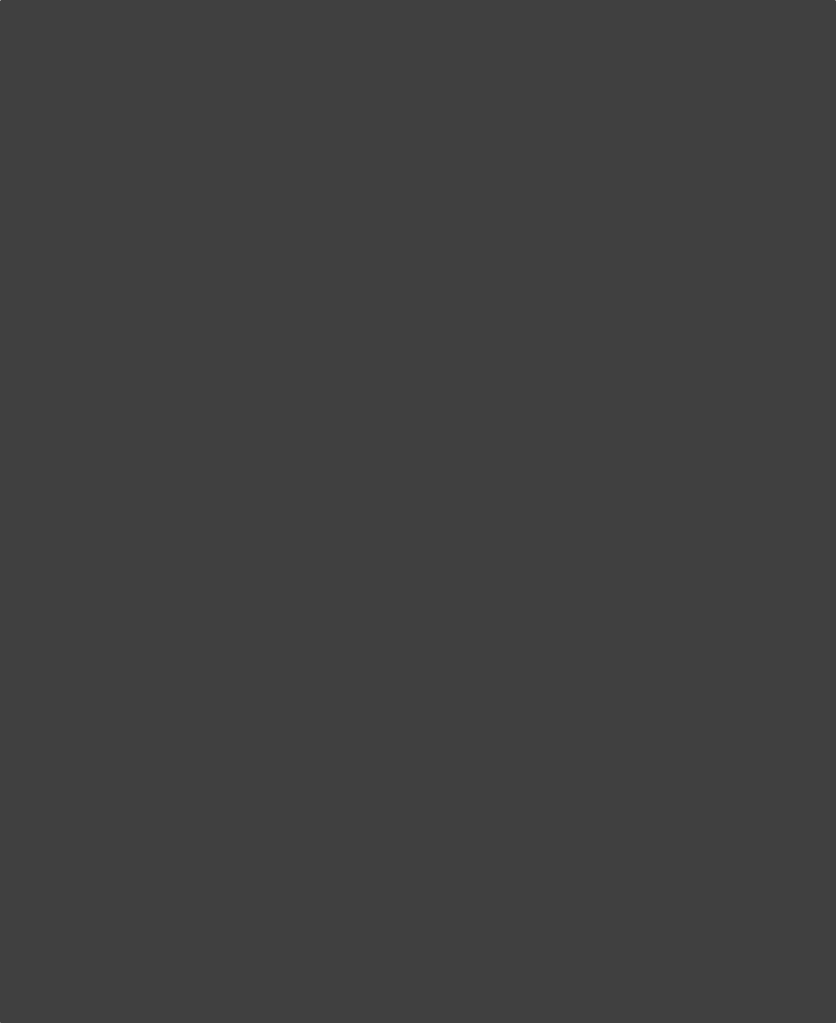 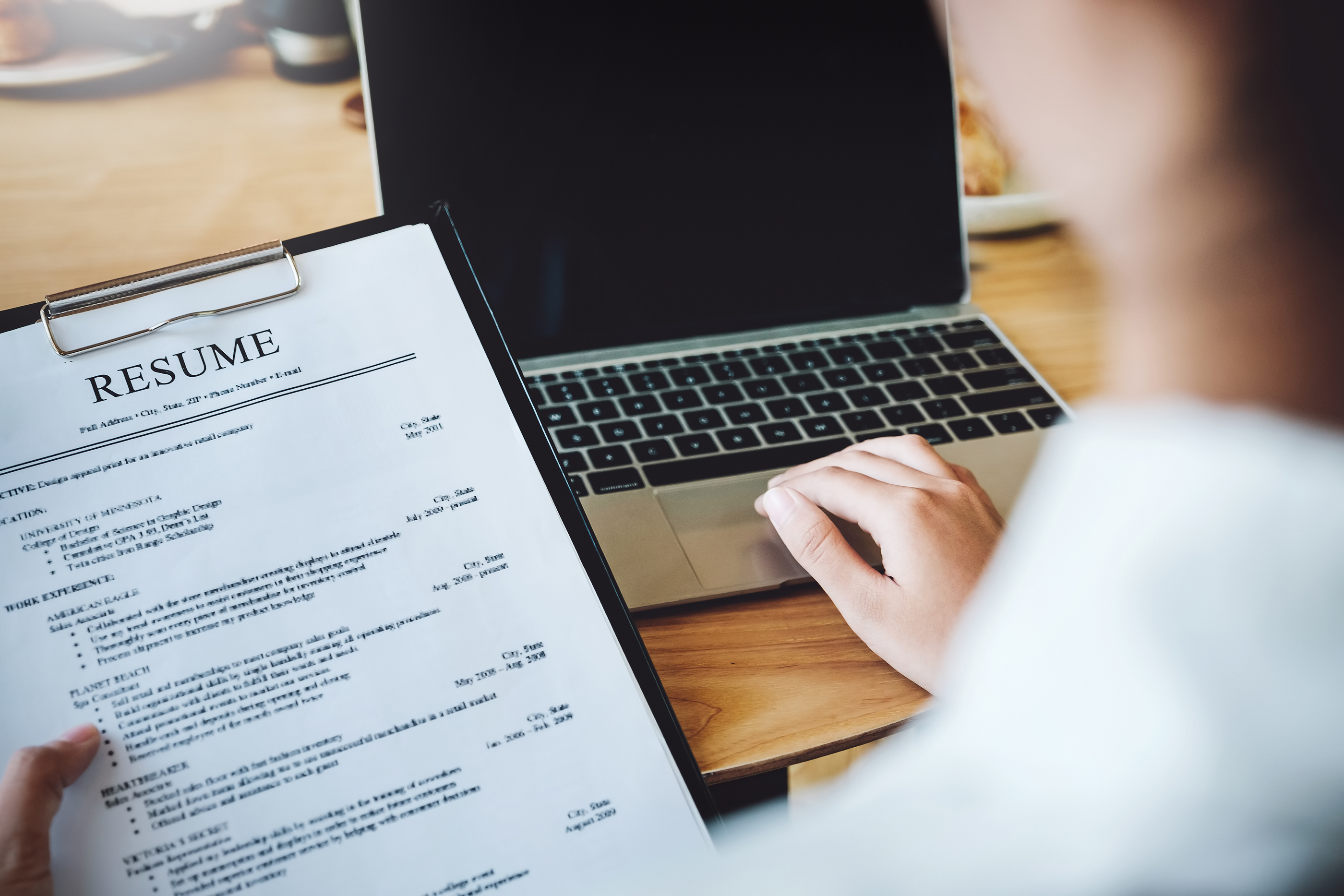 BEST PRACTICE #6
Conduct the virtual interview as you would an in-person interview

Ensure questions are job related and legal

Ask same questions of each candidate

Decide the order in which the questions will be asked before the interview if a panel is convened for the interview

Provide information on what the candidate can expect going forward
8
PEER EXPERIENCES
Kristen Matekenya
DOAS
eenya 
DOAS
Deana Brown
GDOT
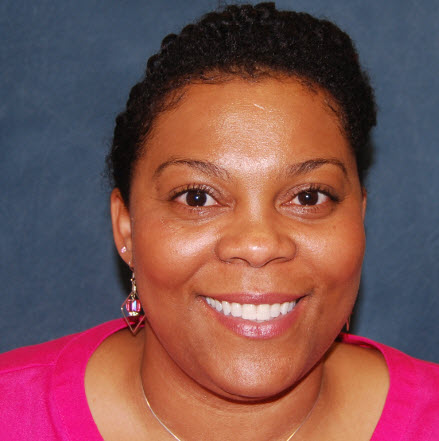 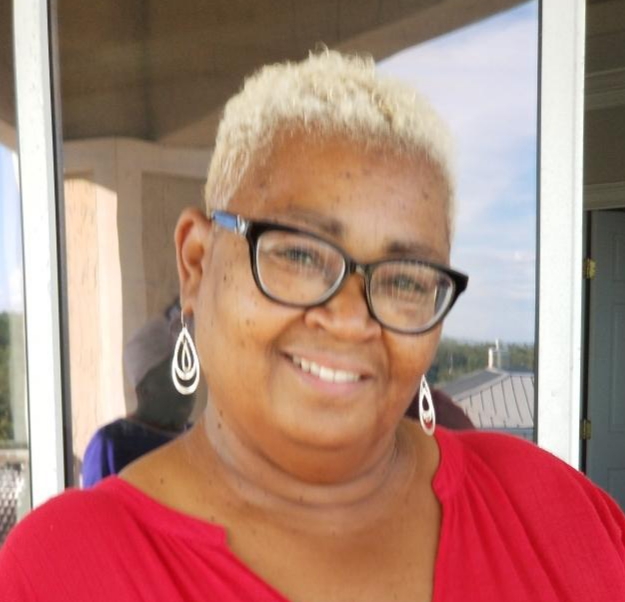 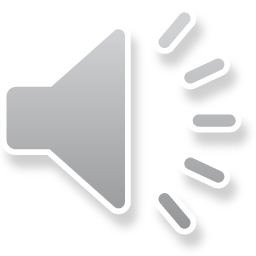 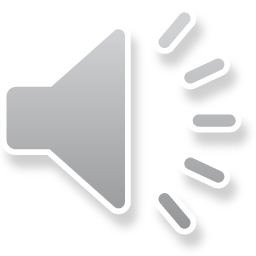 9
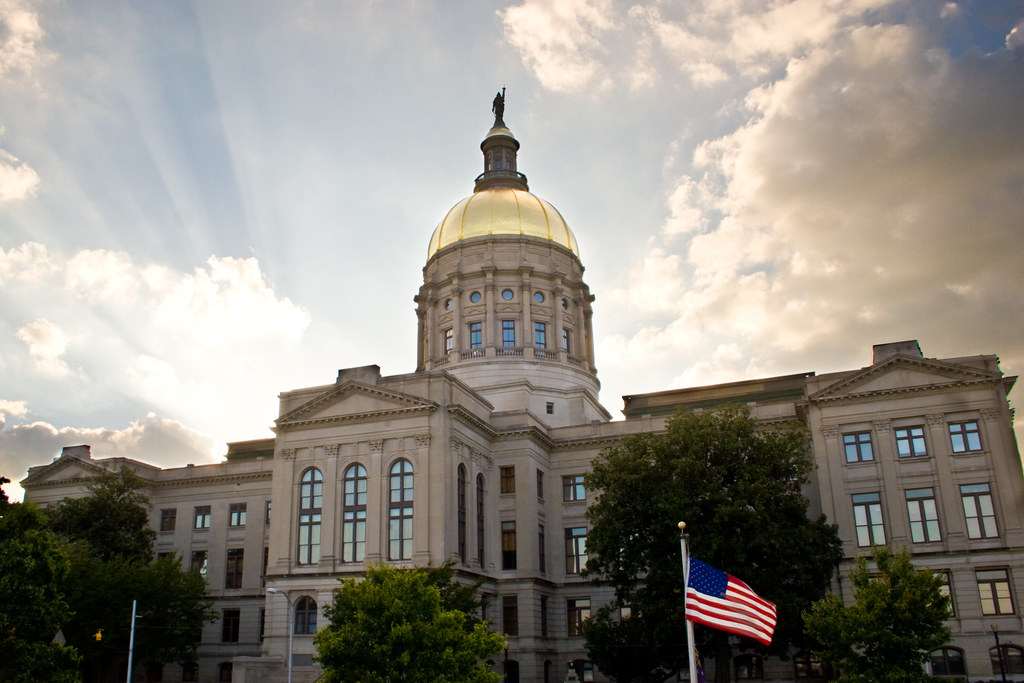 QUESTIONS
&
ANSWERS
10
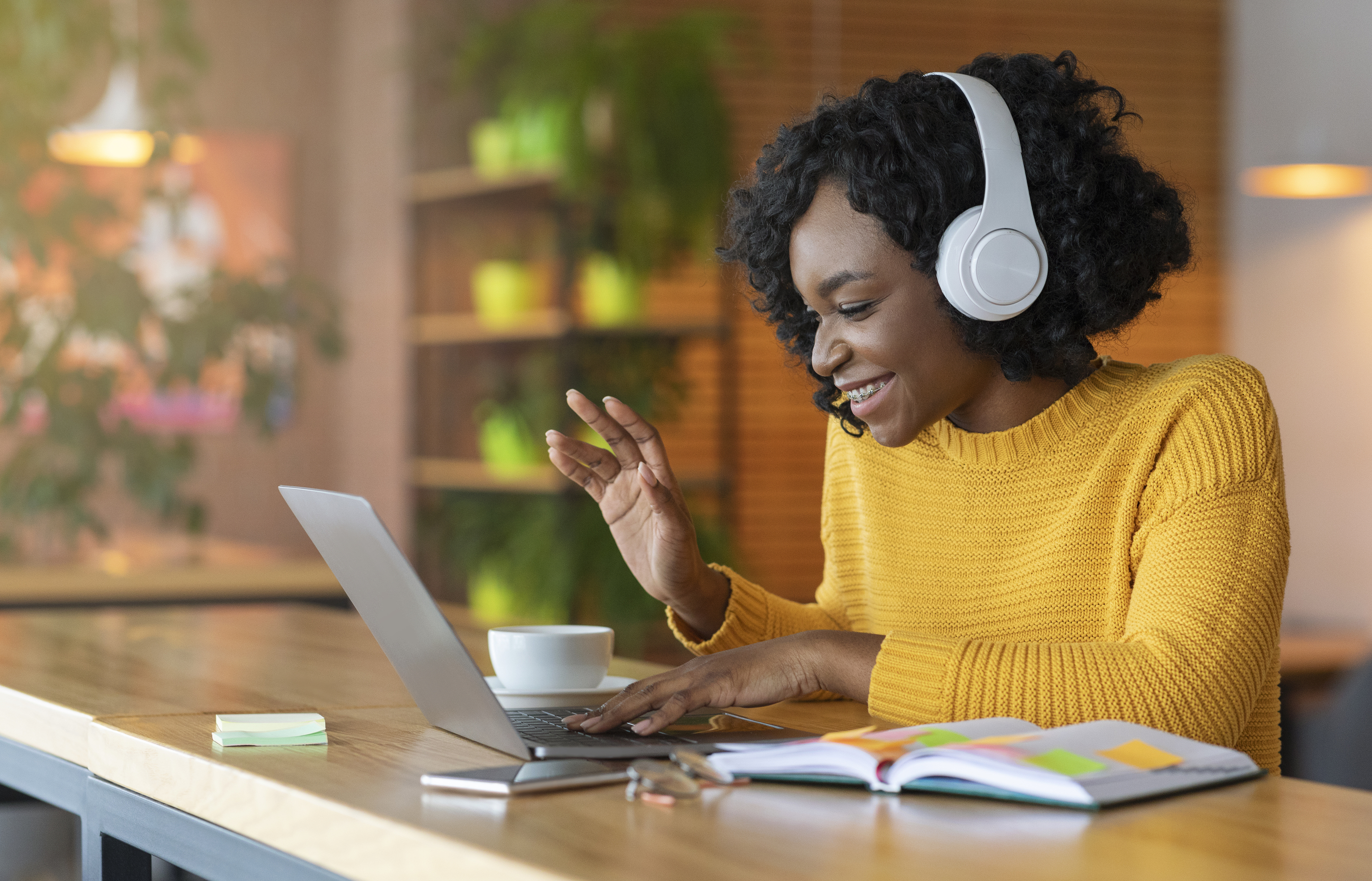 CLOSING
Thank you for attending!
Human Resources Administration
www.hra.doas.ga.gov/contact
11